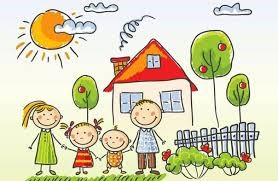 Как восстановить родительские права
Шаг 1
Шаг 2
Шаг 3
Изменить: 
образ жизни, поведение, отношение к ребенку
Обратиться в орган опеки и попечительства или организацию, где находится ребенок, за консультацией по восстановлению в родительских правах
Установить контакт с ребенком
Шаг 6
Шаг 4
Подать заявление в суд
Обратиться за помощью к специалистам в центр социальной помощи семье и детям (психолог, юрист)
Шаг 5
Подготовить документы в суд:
справка о выплате алиментов;
справка о посещении ребенка в государственном учреждении;
характеристики с места работы, от участкового полиции;
справка из наркологического и психоневрологического диспансеров, от участкового  врача; справка о доходах за 6 месяцев; документы на жилое помещение;
согласие ребенка старше 10 лет
Шаг 7
Получить решение суда
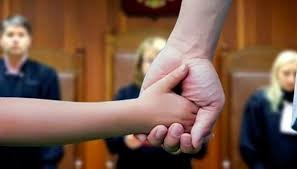 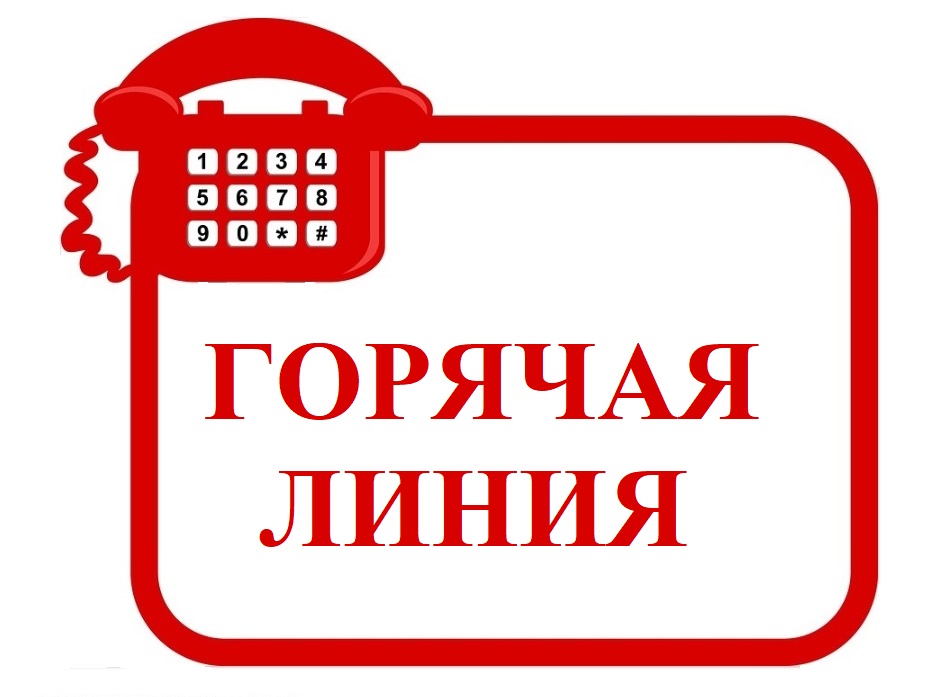 Органы опеки и попечительства Новосибирской области https://mtsr.nso.ru/page/1388
Центры социальной помощи семье и детям https://mtsr.nso.ru/page/1384
Организации для детей-сирот https://mtsr.nso.ru/page/1386
8-800-2500-201